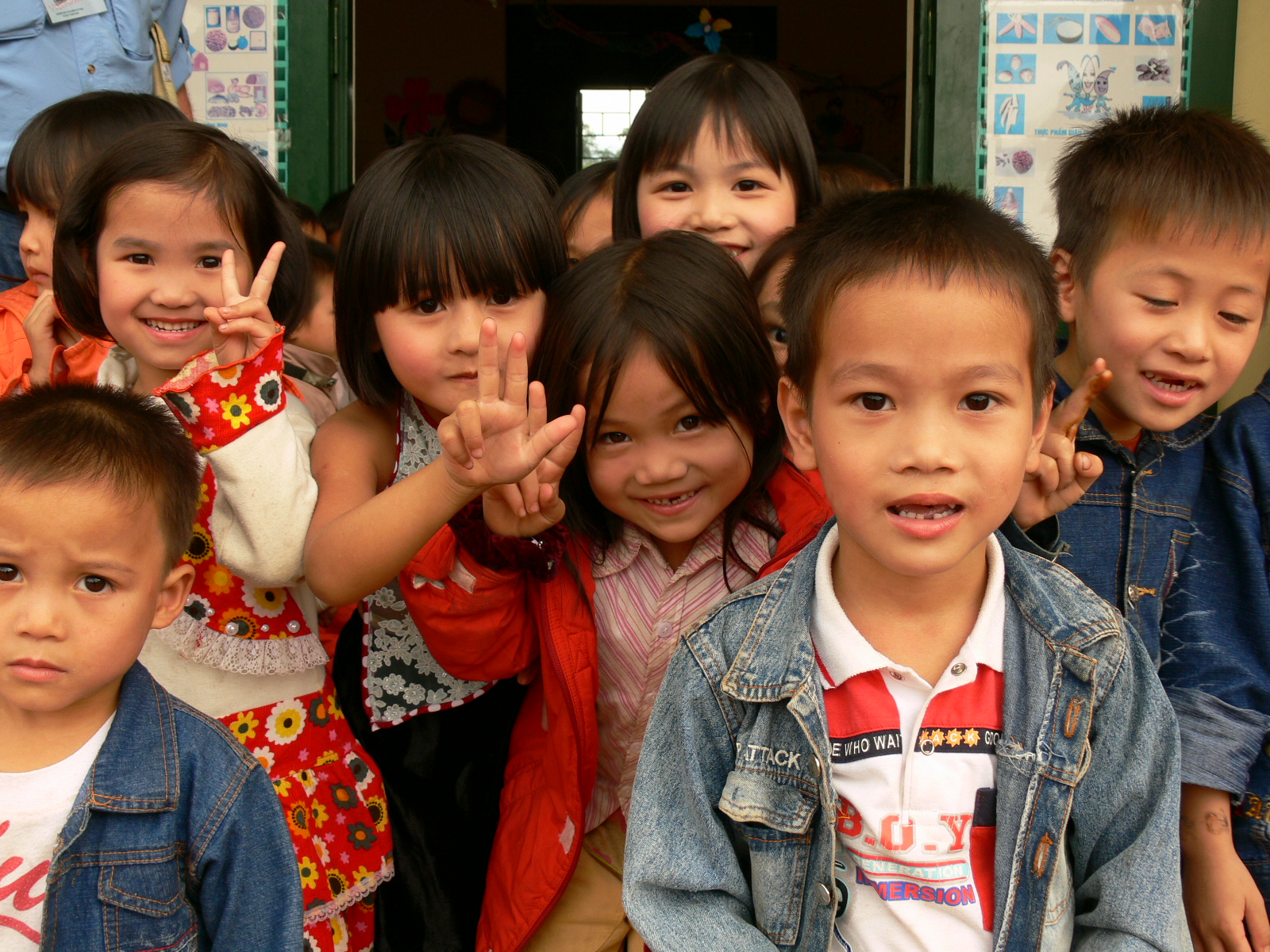 UN ENFANT PAR LA MAIN Hello Bar : a solution to increase the effectiveness of our website
HELLO BAR- a plugin for 15$/month
Our new digital test to drive traffic and collect emails to convert more visitors into donors
Few days ago, Un Enfant par la Main has chosen to integrate 3 banners in its website www.unenfantparlamain.org
1
1st goal : get opt in contacts by leading visitors to download our presentation leaflet.
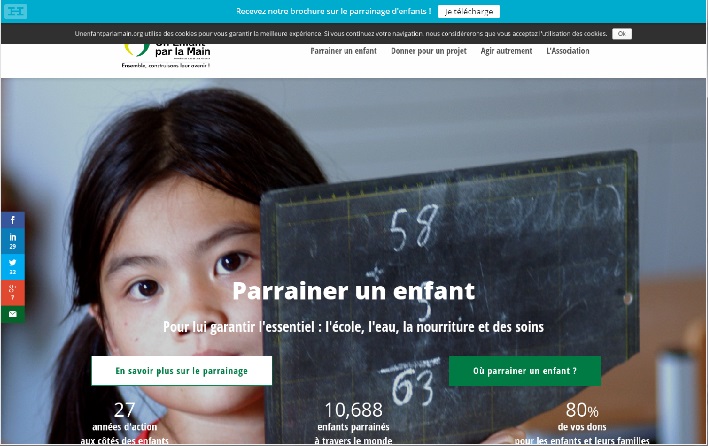 10 days of testing

10 773 views

   110 clics 

1% Conversion 
               rate
The banner automatically appears on the top of the screen, then the visitors are offered to give their names and email addresses to download the leaflet
2nd goal : get opt in contacts by leading visitors to subscribe to our newsletter
2
33 days of testing

23 624 views

67 emails collected

0,3%  conversion
              rate
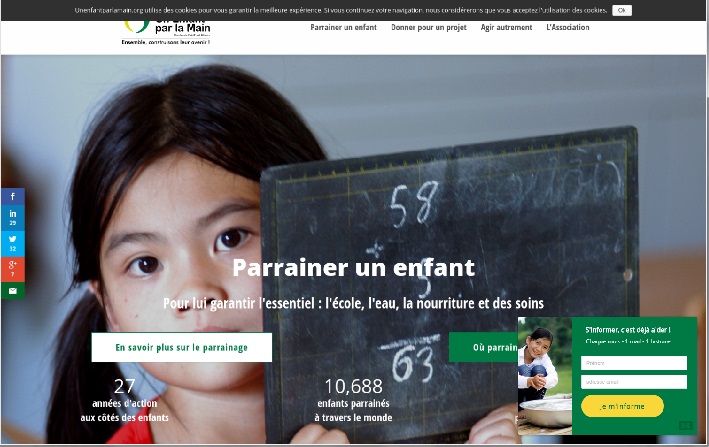 The banner automatically pops up in the middle of the screen, after 5 seconds
3rd goal : get opt in contacts when visitors to subscribe to our newsletter
3
26 days of testing

34 120 views

200  emails     collected

0,6% conversion    rate
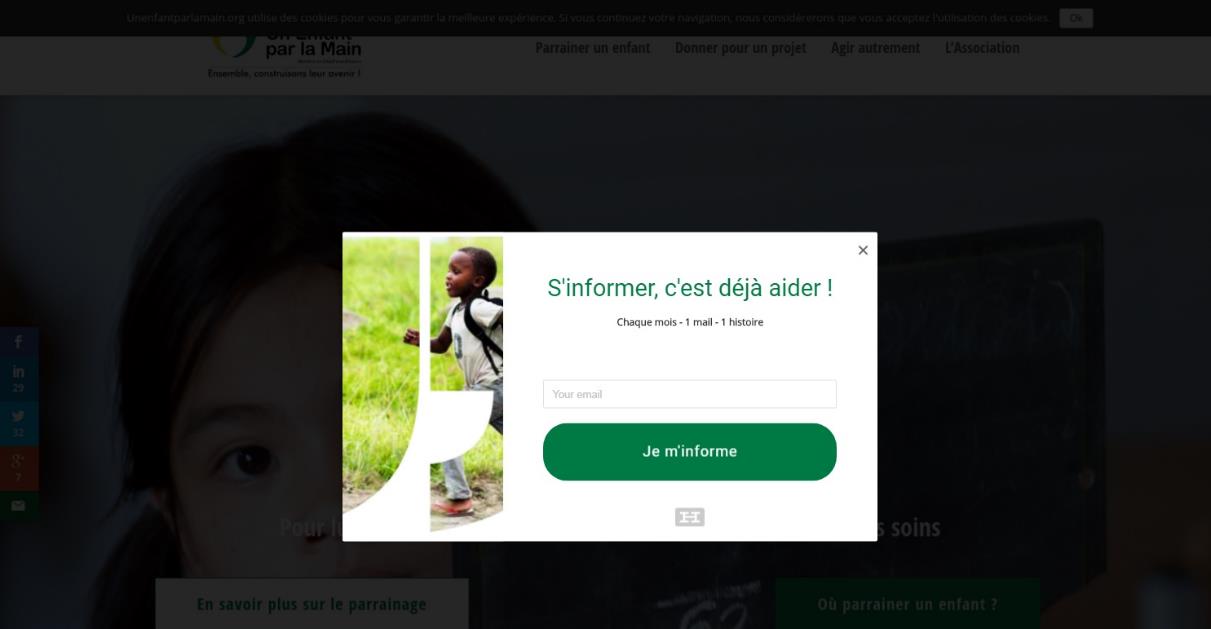 The banner automatically shows up in the middle of the screen when the visitor intends to leave the website
Our results so far
In one month of testing
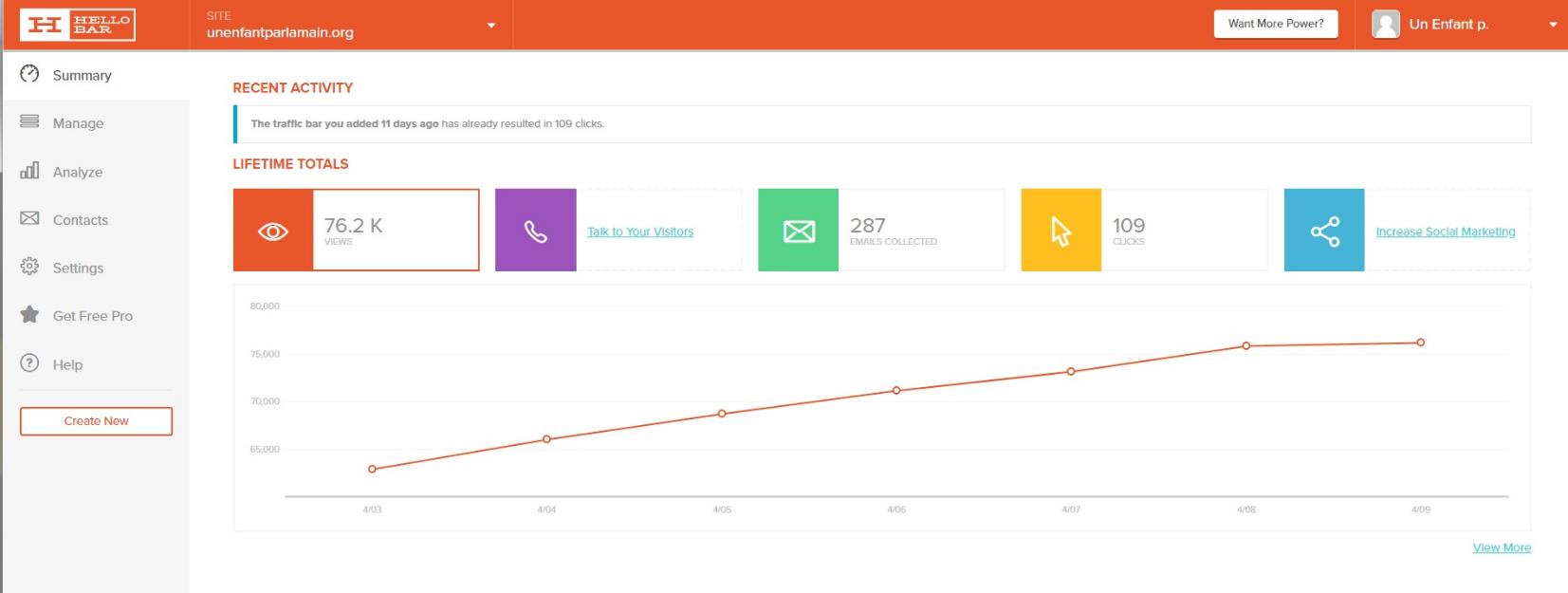 FYI about  HELLO BAR 

We can create the  pluggin as we want : color, image, typography !

The opt’ins are implemented directly on Mailchimp (our marketing automation tool).